«Найди отличия»
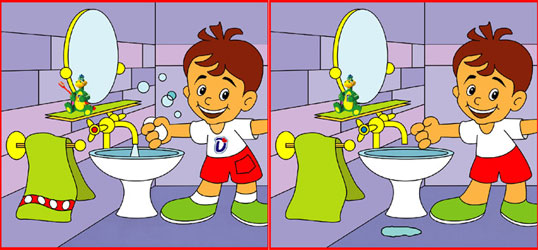 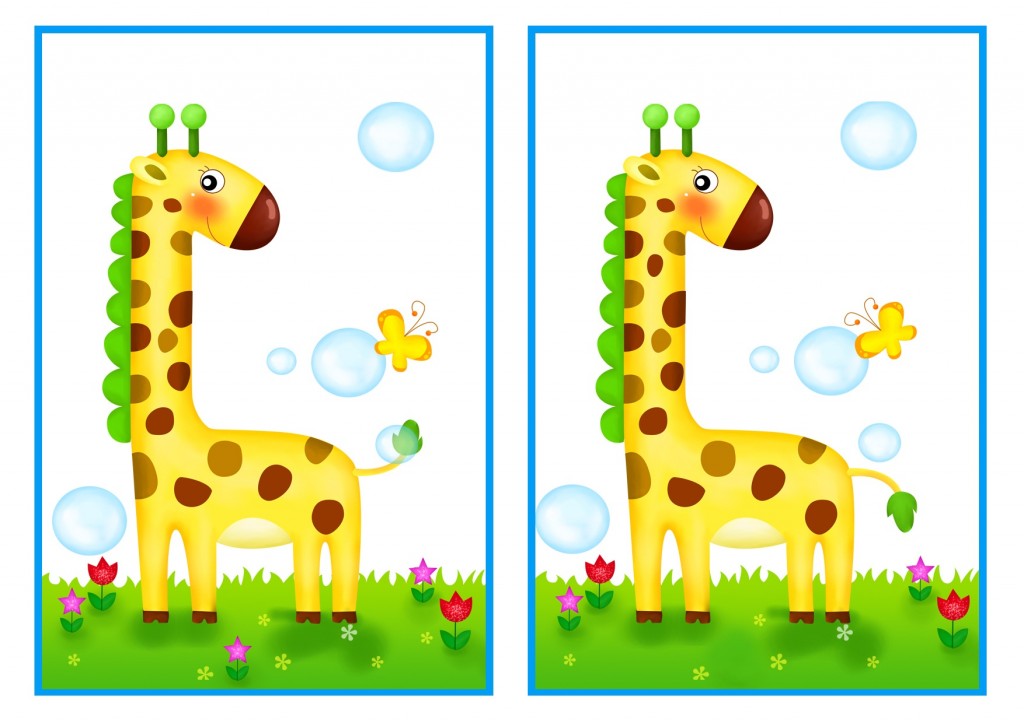 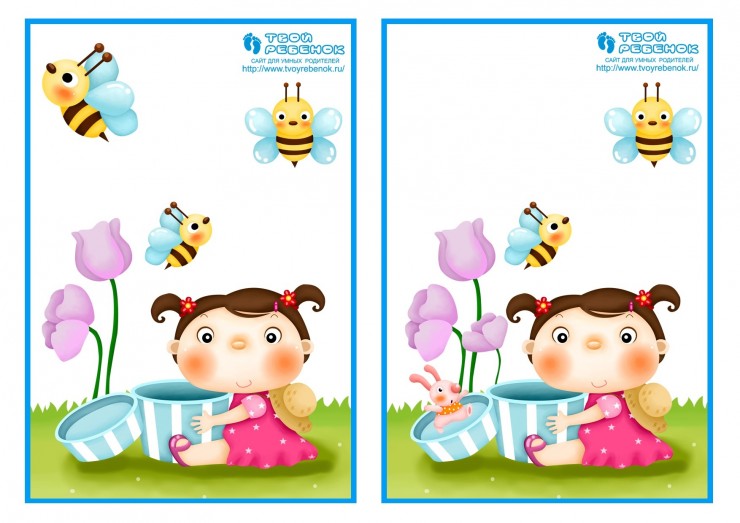 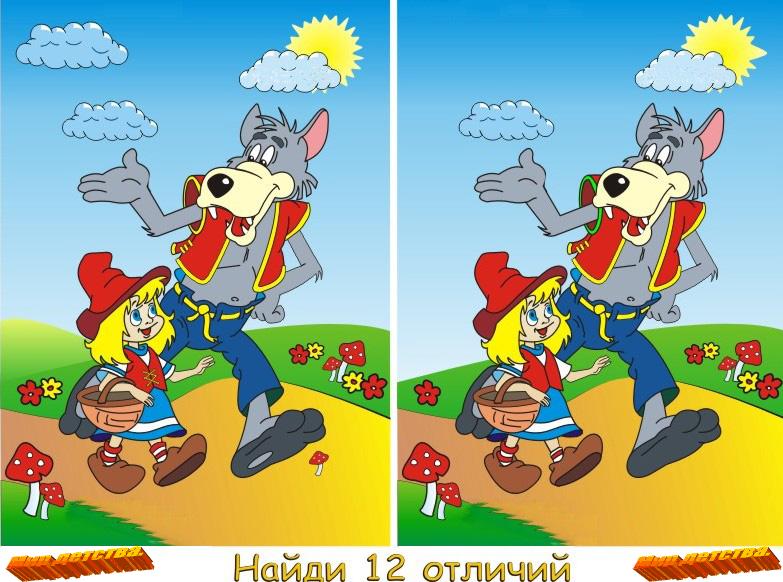 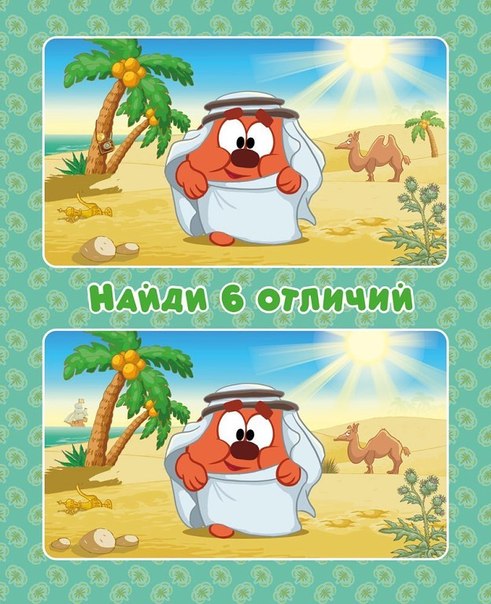 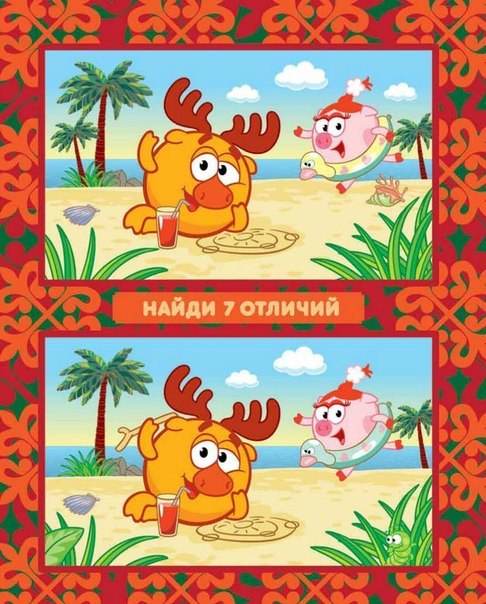 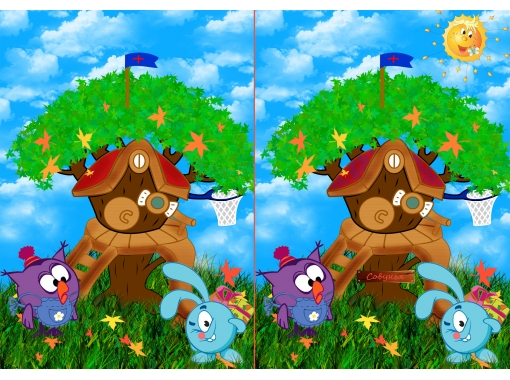 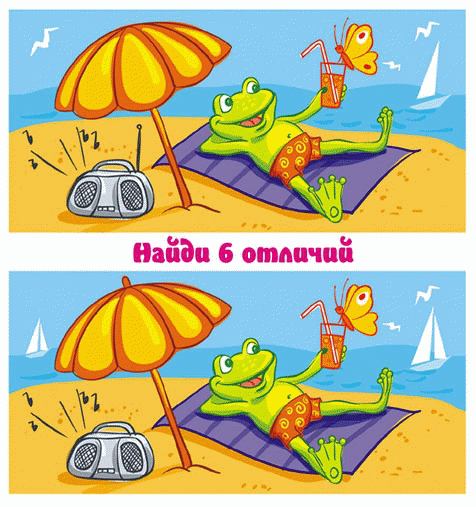 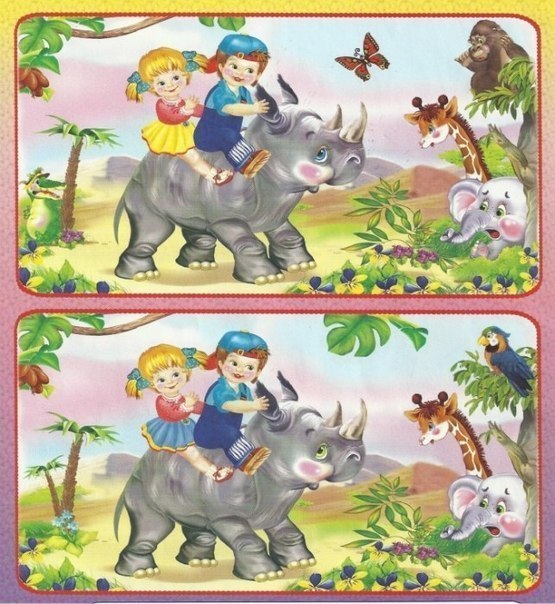 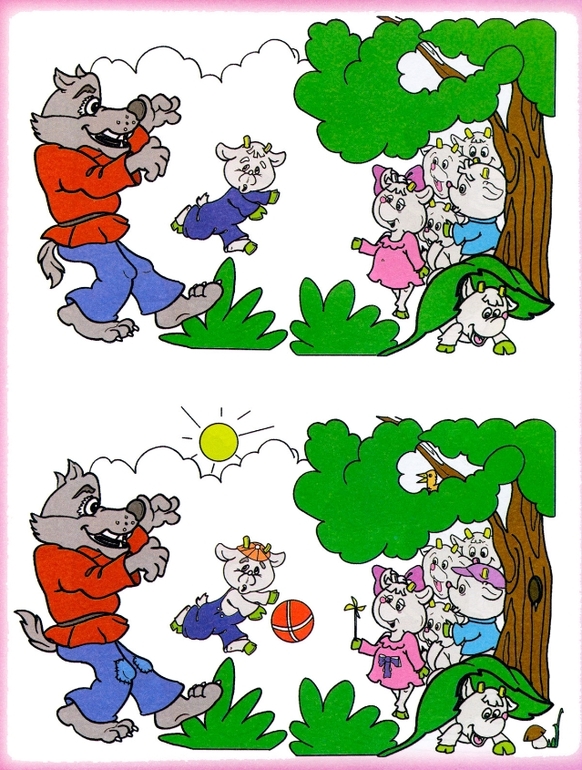 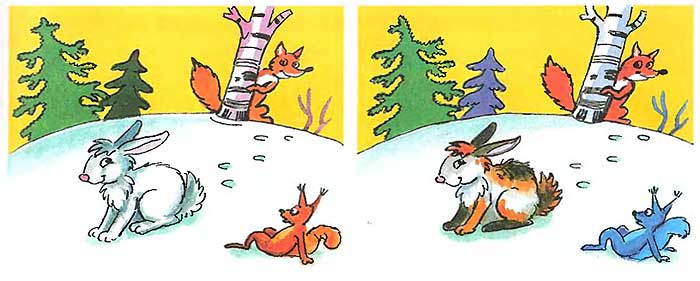 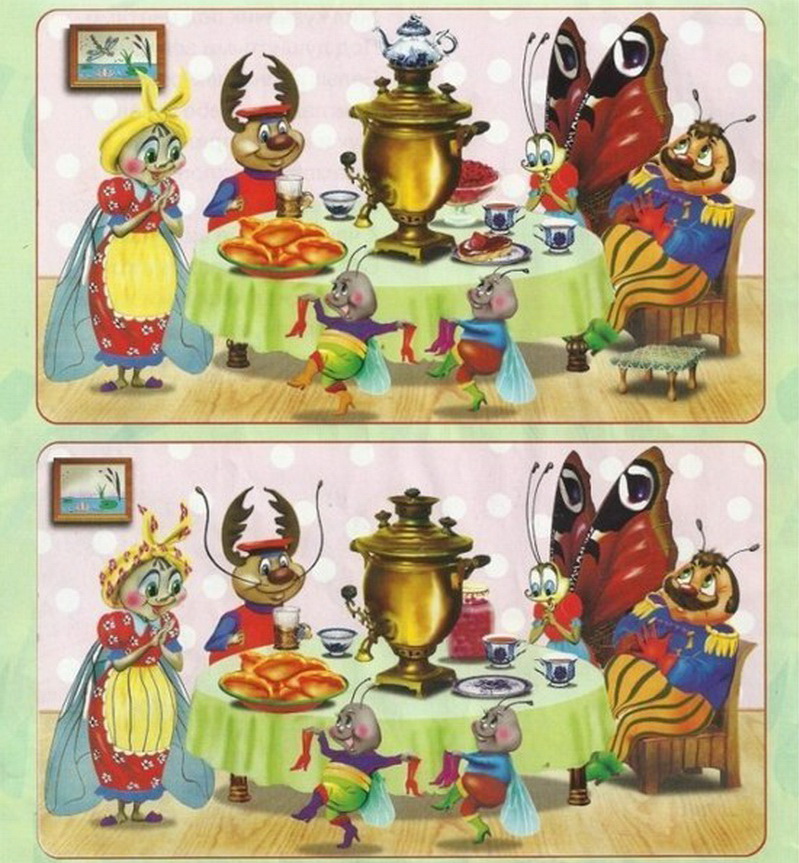